Μικροτσίπ.!
Αιμιλία ΠρασίνουΠαντελής ΠράσινοςΓεωργία  ΟρφανούΕύη Νικολοπούλου
2ο Γυμνάσιο Σπάρτης..!!Τμήμα : Γ3!
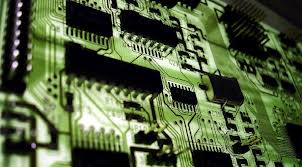 Μικροτσίπ.!!
Ολοκληρωμένο κύκλωμα  ή απλά 
ολοκληρωμένο ονομάζεται ένα κύκλωμα συνδεδεμένων λογικών πυλών, δημιουργημένο πάνω σε ένα φύλλο. Η συντριπτική πλειονότητα των ολοκληρωμένων κυκλωμάτων δημιουργούνται πάνω σε φύλλα ημιαγωγών, κατά κύριο λόγο πυριτίου. Το φύλλο (ημιαγωγού) ονομάζεται στα αγγλικά τσιπ (chip), από το οποίο προκύπτει μια εναλλακτική ονομασία του ολοκληρωμένου κυκλώματος. Όταν αυτό το φύλλο είναι της κλίμακας των μικρομέτρων ονομάζεται και μικροτσίπ.
Ιστορική Αναδρομή του Μικροτσιπ.
ο 1950 είχε εμφανιστεί η κρυσταλλοτρίοδος, ενώ είχαν κατασκευαστεί ηλεκτρονικοί υπολογιστές με λυχνίες κενού και κρυσταλλοτριόδους. Το πρόβλημα των μηχανικών εκείνης της εποχής ήταν ότι δεν υπήρχε αξιόπιστος τρόπος να κατασκευάζονται περίπλοκα και μεγάλα λογικά κυκλώματα, γνωστό και ως τυραννία των αριθμών. Το 1958 ο Τζακ Κίλμπυ, ερευνητής της εταιρίας Texas Instrument, ερευνώντας πυρετωδώς τρόπους για τη σμίκρυνση των ηλεκτρικών κυκλωμάτων εφηύρε το ολοκληρωμένο κύκλωμα, για την οποία εφεύρεση βραβεύθηκε με βραβείο Νόμπελ φυσικήςτο 2000. Η ιδέα του ήταν να δημιουργούνται τα στοιχεία του κυκλώματος πάνω σε ένα φύλλο ημιαγωγού με μηχανοποιημένο και συστηματικό τρόπο, αντί να συνδέονται και να τοποθετούνται τα διάφορα στοιχεία του κυκλώματος με το χέρι. Η δημιουργία των στοιχείων γίνεται με νοθεύσεις άλλων στοιχείων και επιστρώσεις.
……
Η τεχνογνωσία για τη μαζική παραγωγή ολοκληρωμένων κυκλωμάτων ήταν ακόμη ελλιπής, υπήρχαν διάφορα πρακτικά προβλήματα, όπως η σύνδεση των στοιχείων του ολοκληρωμένου.ΟΡόμπερτ Νόις έλυσε αυτά τα προβλήματα, όπως την εφεύρεση μιας μεθόδου για τη μηχανοποιημένη προσθήκη μικρών μεταλλικών καλωδίων πάνω στους κύβους. Έτσι, ξεκίνησε η μαζική παραγωγή των ολοκληρωμένων κυκλωμάτων. Ο Νόυς συνίδρυσε την Intel, μια από τις πιο σημαντικές κατασκευάστριες ολοκληρωμένων κυκλωμάτων στον κόσμο.
Το ολοκληρωμένο κύκλωμα ήταν μια τομή στην ιστορία των υπολογιστών διαχωρίζοντάς την στα δύο. Υπάρχουν τέσσερις γενιές υπολογιστών, οι δύο πρώτες γενιά λυχνίας κενού και γενιά κρυσταλλοτριόδου δεν κατασκευάζονται από ολοκληρωμένα κυκλώματα, ενώ οι επόμενες δύο γενιά ολοκληρωμένου κυκλώματος και γενιά μικροεπεξεργαστή χρησιμοποιούν ολοκληρωμένα κυκλώματα και η τέταρτη χρησιμοποιεί το ολοκληρωμένο κύκλωμα μικροεπεξεργαστής.
Η εξέλιξη των ολοκληρωμένων κυκλωμάτων ακολουθεί το νόμο του Μουρ, το πλήθος των κρυσταλλοτριόδων ανά τετραγωνική ίντσα ενός ολοκληρωμένου κυκλώματος διπλασιάζεται κάθε 18 μήνες.
Τα Μικροτσίπ κατασκευάζονται..
Η περιγραφόμενη μέθοδος περιγράφει τη συνήθη μηχανοποιημένη μέθοδο κατασκευής ολοκληρωμένου κυκλώματος πάνω σε φύλλο πυριτίου. Η μέθοδος αυτή ονομάζεται φωτολιθογραφία, μία μέθοδος που στηρίζεται στις επιστρώσεις, τις μάσκες την ακτινοβόληση.
Αρχικά, υπάρχει ένα πλακίδιο μονοκρυσταλλικού πυριτίου, δηλαδή ένα πολύ λεπτό επίπεδο φύλλο. Πάνω στο φύλλο θεωρούνται εκατοντάδες κύβοι. Κάθε κύβος δέχεται διαδοχικά την ίδια διαδικασία, ώστε να χρησιμοποιείται η ίδια μάσκα για εκατοντάδες κύβους, αν και μερικές εταιρίες προσφέρονται να δημιουργήσουν πλακίδια διαφορετικών ολοκληρωμένων κυκλωμάτων για να εξυπηρετήσουν ανάγκες μικρής ζήτησης.
Το φύλλο επιστρώνεται με φωτοευαίσθητο φιλμ. Πάνω από το φύλλο τοποθετείται μια μάσκα και ύστερα ακτινοβολείται με υπεριώδη ακτινοβολία. Η μάσκα προστατεύει τις περιοχές του φύλλου που δεν πρέπει να αλλάξουν, ενώ δεν προστατεύει τις περιοχές που χρειάζονται διαμόρφωση. Μετά από αυτή τη διαδικασία το φιλμ εμφανίζεται και απομακρύνεται από τις ακτινοβολημένες περιοχές. Οι απροστάτευτες περιοχές δέχονται κάποια επεξεργασία, όπως νόθευση.
……
Η παραπάνω διαδικασία επαναλαμβάνεται μέχρι να δημιουργηθούν όλα τα στοιχεία του κυκλώματος.[1] Στο τέλος το φύλλο επιμεταλλώνεται, επαναλαμβάνεται η παραπάνω διαδικασία και το απροστάτευτο τμήμα του μετάλλου απομακρύνεται με οξύ.

Το τελικό αποτέλεσμα είναι πάνω στο πλακίδιο να έχει δημιουργηθεί ένα μοτίβο από ολοκληρωμένα κυκλώματα. Οι κύβοι ελέγχονται αν λειτουργούν πάνω στο πλακίδιο.

Ύστερα το πλακίδιο διαμελίζεται στα ολοκληρωμένα, αφαιρούνται αυτά που δε λειτουργούν. Το κάθε ολοκληρωμένο συνδέεται με τους ακροδέκτες του κουτιού, συσκευάζεται, ελέγχεται για τελευταία φορά και αν λειτουργεί σωστά είναι έτοιμο.
Χρήσεις του Μικροτσίπ…
Στην επιστήμη υπολογιστών ως υλικό (hardware) ορίζεται το σύνολο των φυσικών εξαρτημάτων ενός υπολογιστή, όπως π.χ. ηλεκτρικά και ηλεκτρονικά στοιχεία, μικροτσίπ κλπ. Το υλικό καθοδηγείται κατά τη λειτουργία του από το λογισμικό.

Το Υλικό (αγγλ. Hardware) αποτελείται από ένα σύνολο κατηγοριοποιημένων συσκευών. Έτσι, έχουμε :

1. Συσκευές Εισόδου: Πληκτρολόγιο, Ποντίκι, Χειριστήριο (Joystick), Μικρόφωνο, Web camera, Σαρωτής (Scanner)

2. Κεντρική Μονάδα: Μητρική κάρτα, Κ.Μ.Ε. (Κεντρική Μονάδα Επεξεργασίας) – ή πιο απλά Επεξεργαστής, Μνήμη RAM, H.D.D. (Hard Disk Drive, Σκληρός Δίσκος), DVD / CD Drive, Floppy Disk Drive (οδηγός δισκέττας), Κάρτα Γραφικών, Κάρτα Ήχου, Κάρτα Δικτύου, ROM (μνήμη) (όπου είναι αποθηκευμένο το BIOS), Μπαταρία, Τροφοδοτικό, κ.ά.

3. Συσκευές Εξόδου: Οθόνη, Ηχεία, Εκτυπωτής

Ίσως θα μπορούσαμε να αναφέρουμε και μια ειδική κατηγορία, αυτή των Συσκευών Εισόδου / Εξόδου : Οθόνες Αφής (Touch Screens), μόντεμ.
Πλεονεκτήματα..
Εύκολη γρήγορη ανίχνευση.

Αποτελεσματική ανάσχεση.

Εντοπισμός επιβατών ανά πάσα στιγμή σε οποιοδήποτε σημείο.

Μεγάλη αίσθηση ασφάλειας των επιβατών μέσα στο πλοίο.
Μειονεκτήματα..
Παραβίαση των ανθρώπινων δικαιωμάτων.

Ακριβός εξοπλισμός.

Δύσκολη εφαρμογή.

Χρονοβόρα διαδικασία.

Έλλειψη γνώσης ως προς την πρόκληση ιατρικών προβλημάτων
Απειλές…
Η κοινωνία και πολλά σωματεία που υπερασπίζονται τα ανθρώπινα δικαιώματα, θα στραφούν εναντίον και θα εμποδίσουν την εφαρμογή αυτή.Οι νέες απαιτήσεις στην εργασία οδηγούν σε άμεση πρόσληψη περιορισμένου αριθμού εργαζομένων με ειδικές όμως τεχνολογικές γνώσεις, αλλά και σε απολύσεις, άρα σε προβλήματα με σωματεία, εργαζομένων κ.λπ..Δε γνωρίζουμε τις συνέπειες στην υγεία, και αυτό αποτελεί μεγάλο "ρίσκο" για την επιχείρηση.
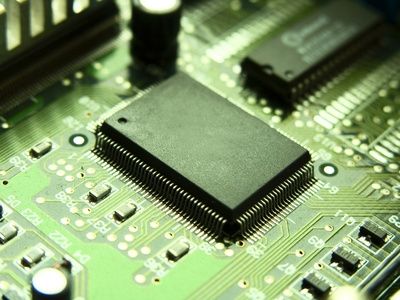 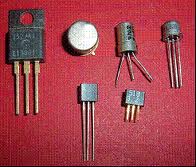